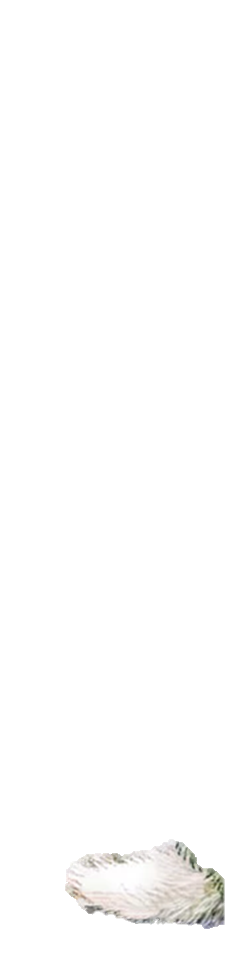 «Найди чей хвост?»
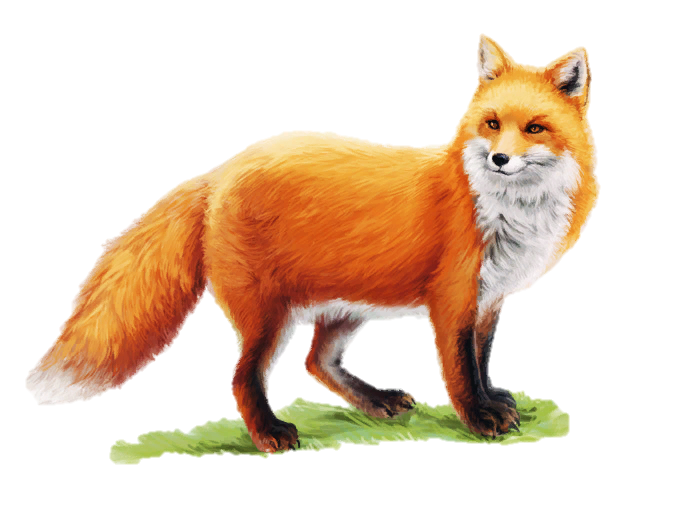 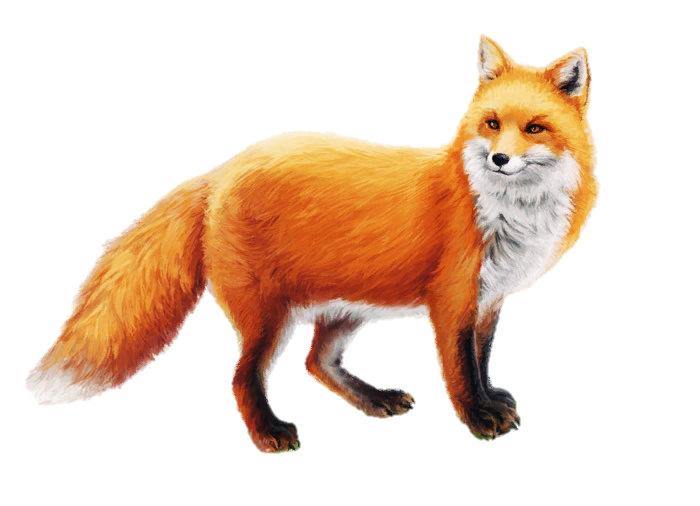 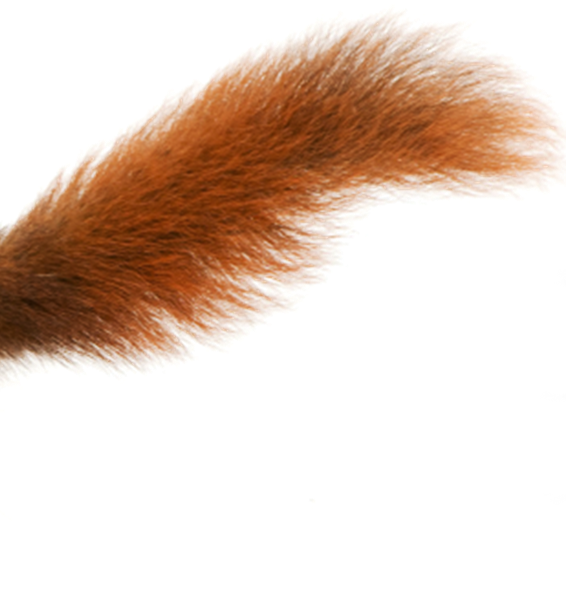 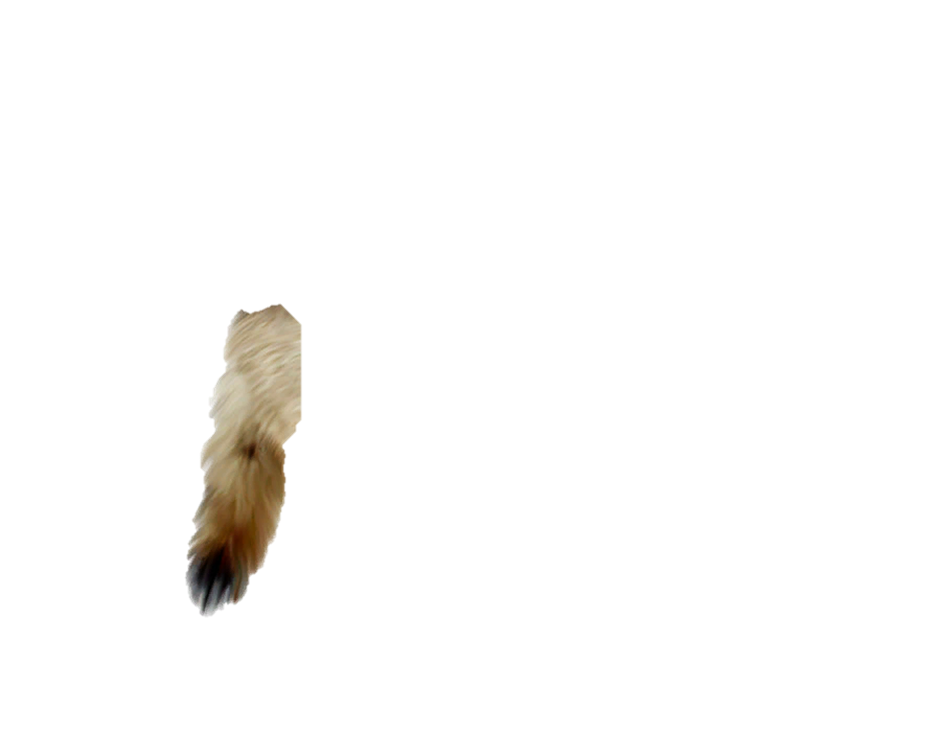 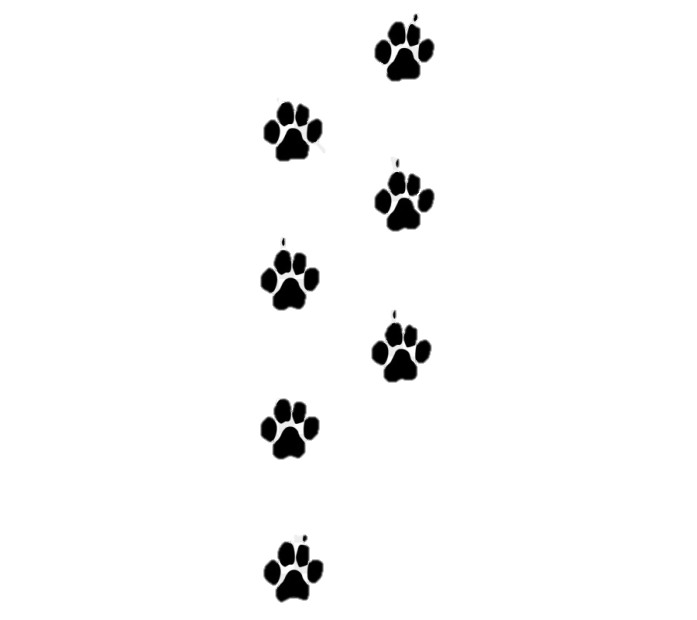 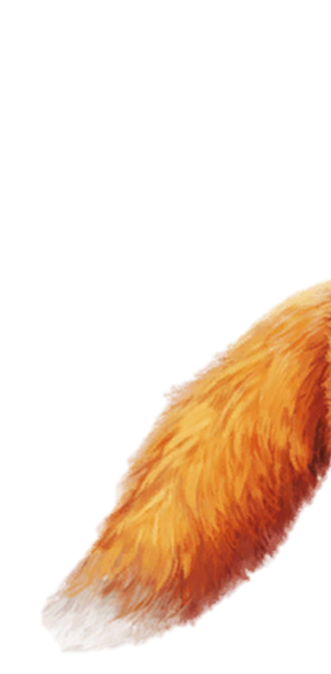 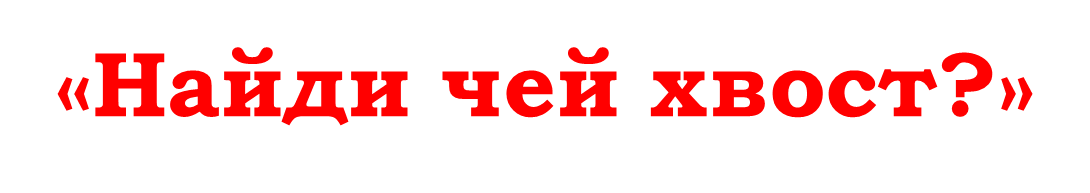 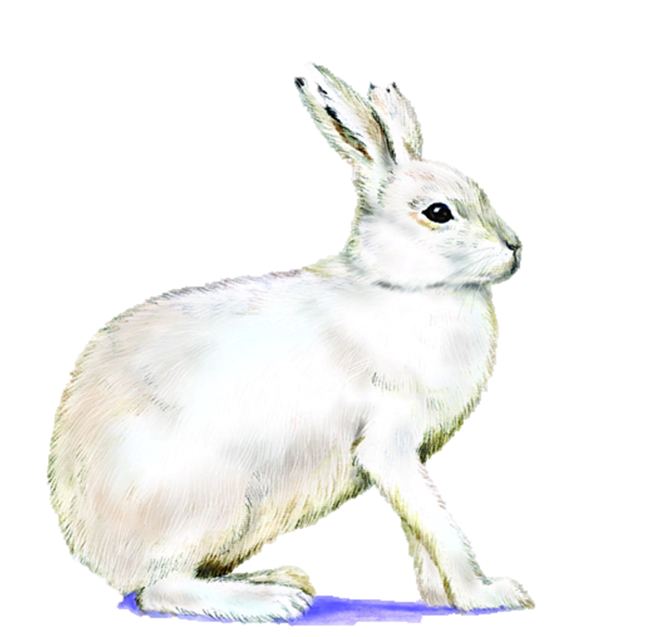 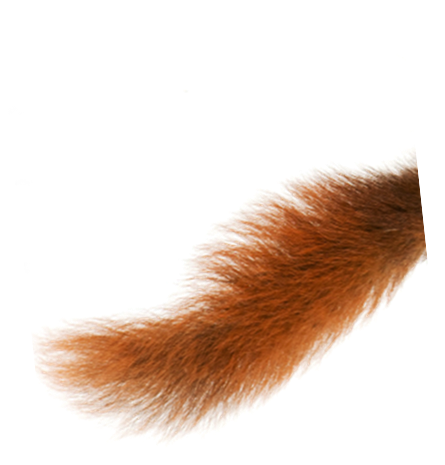 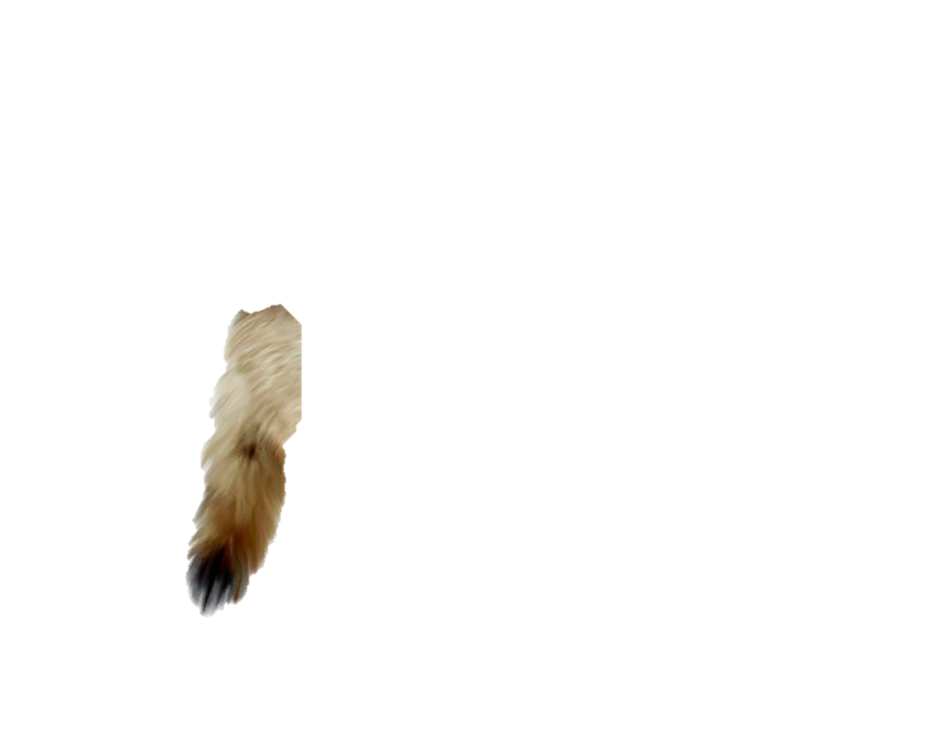 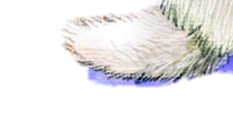 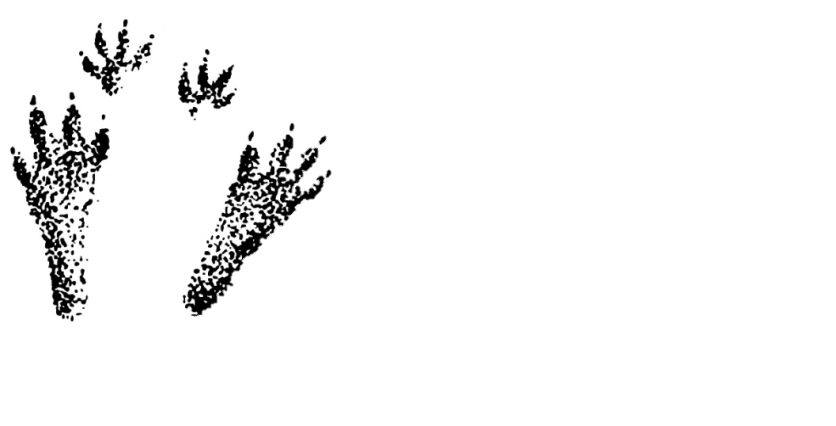 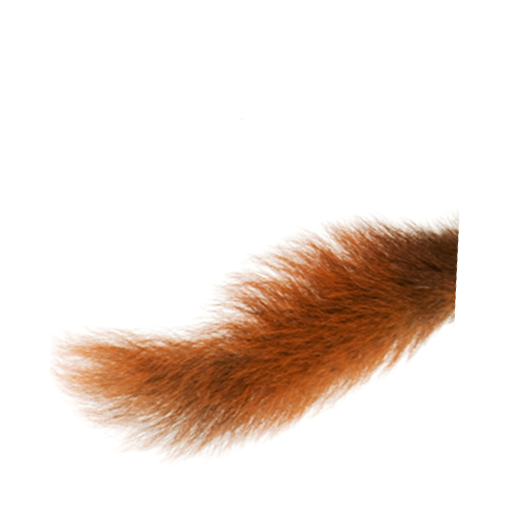 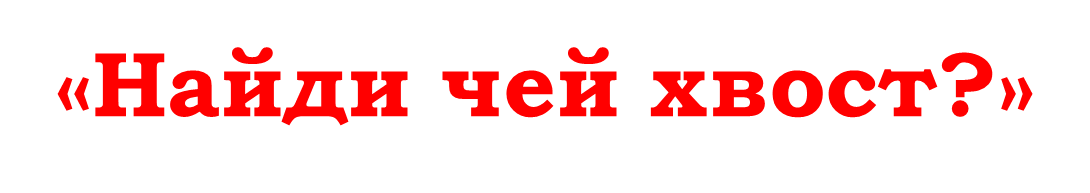 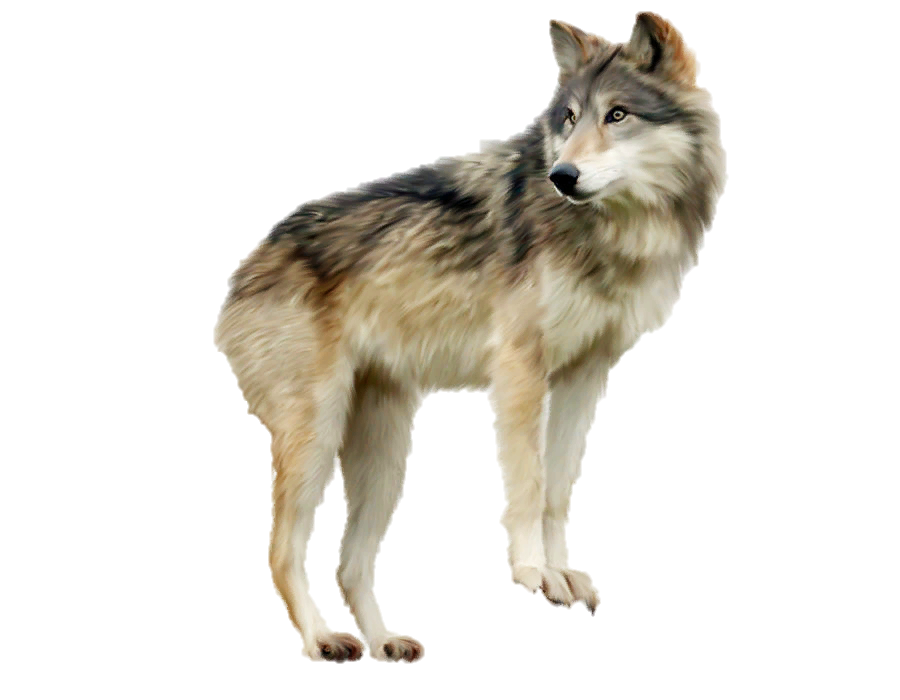 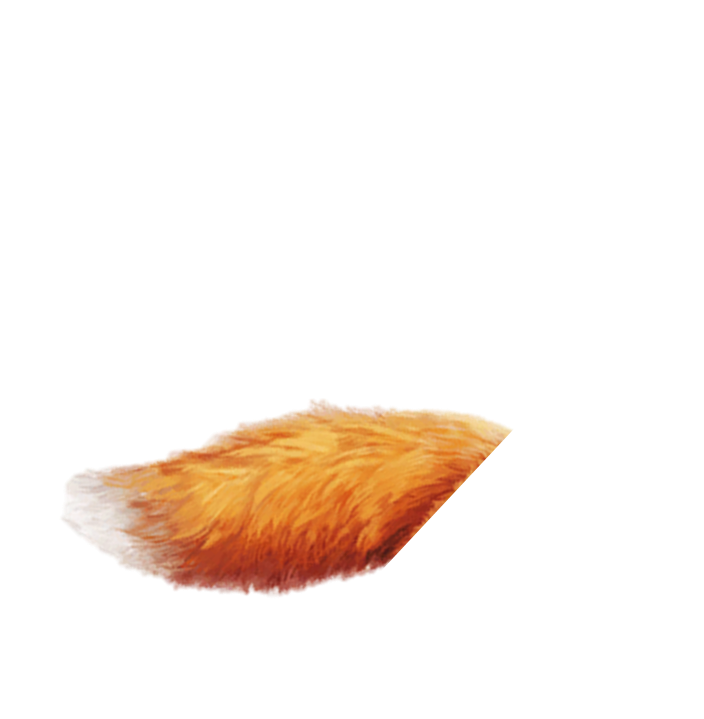 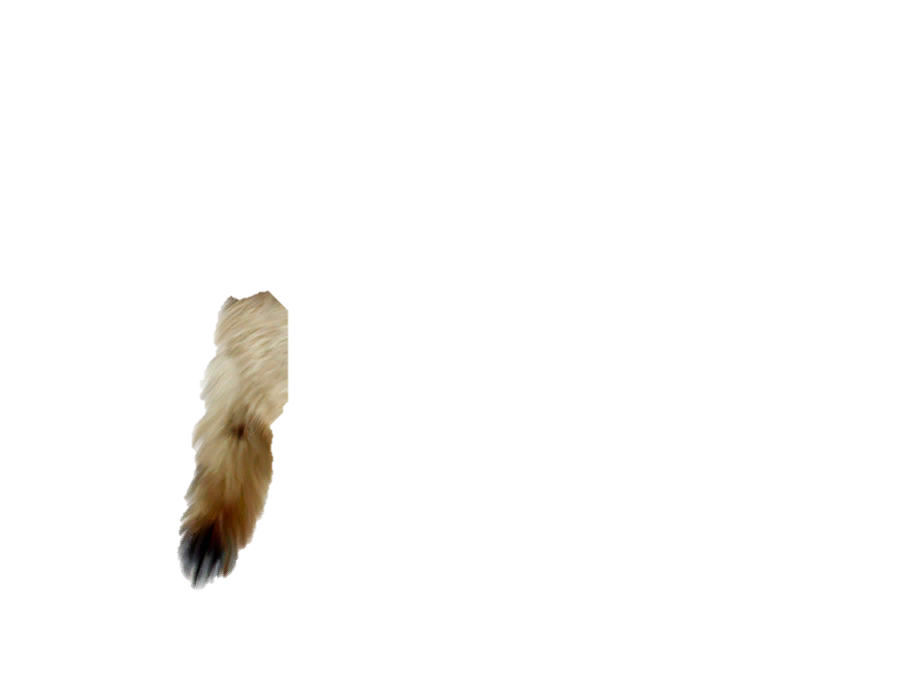 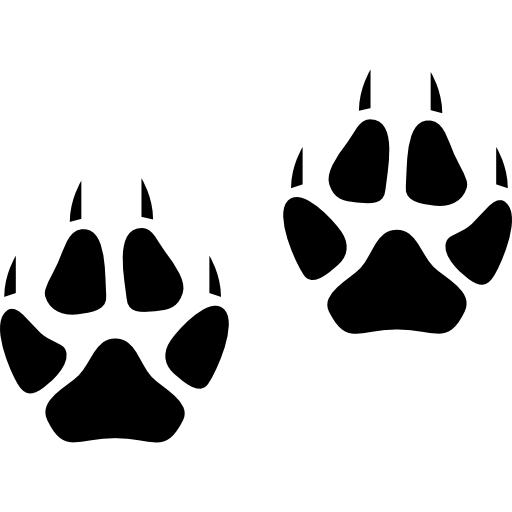 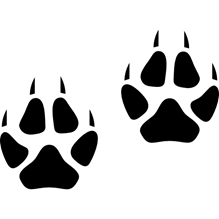 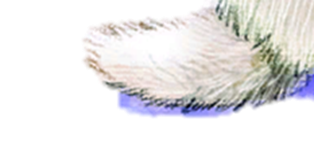 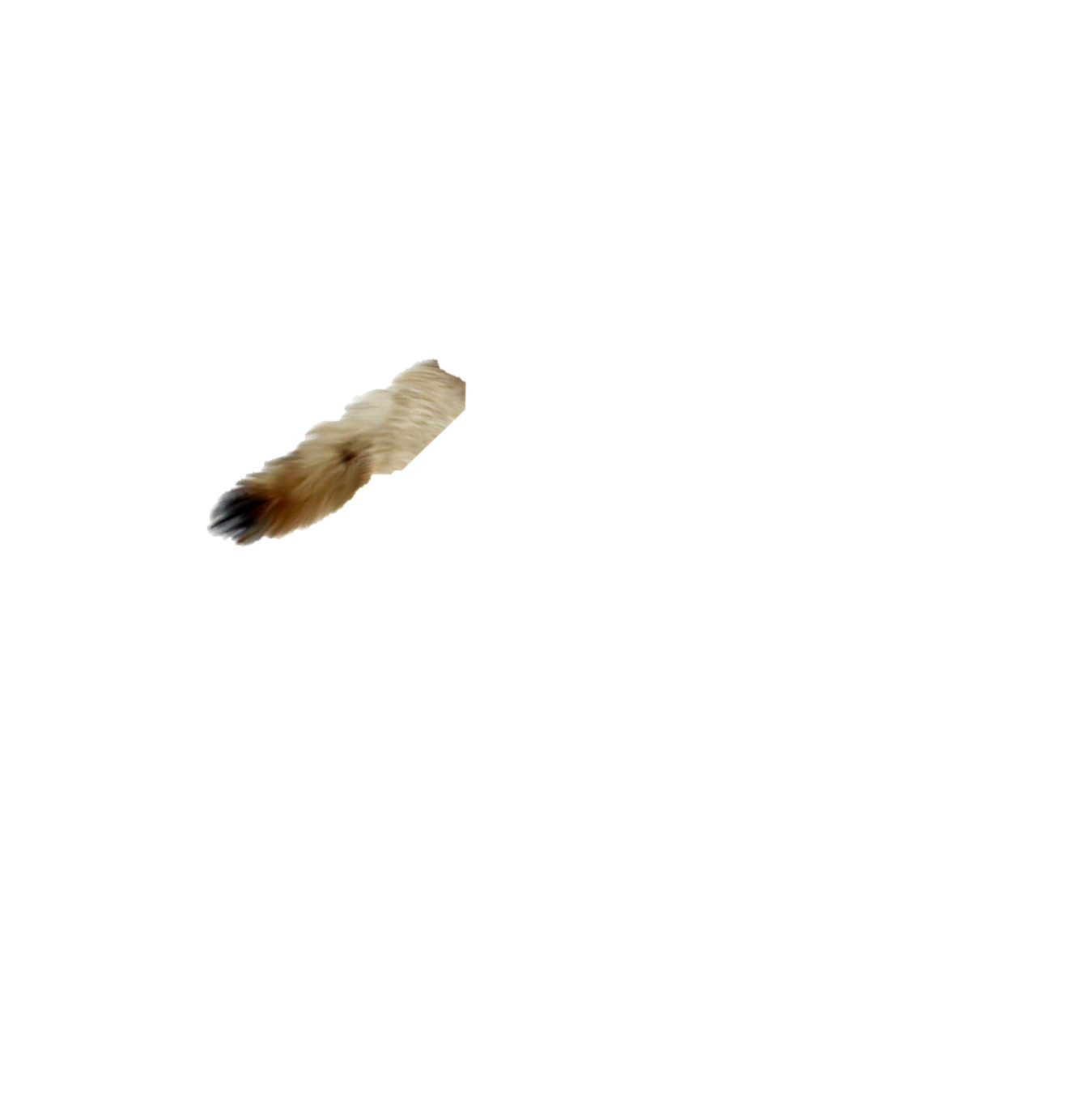 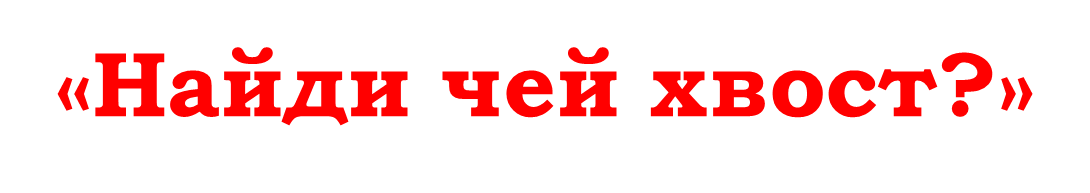 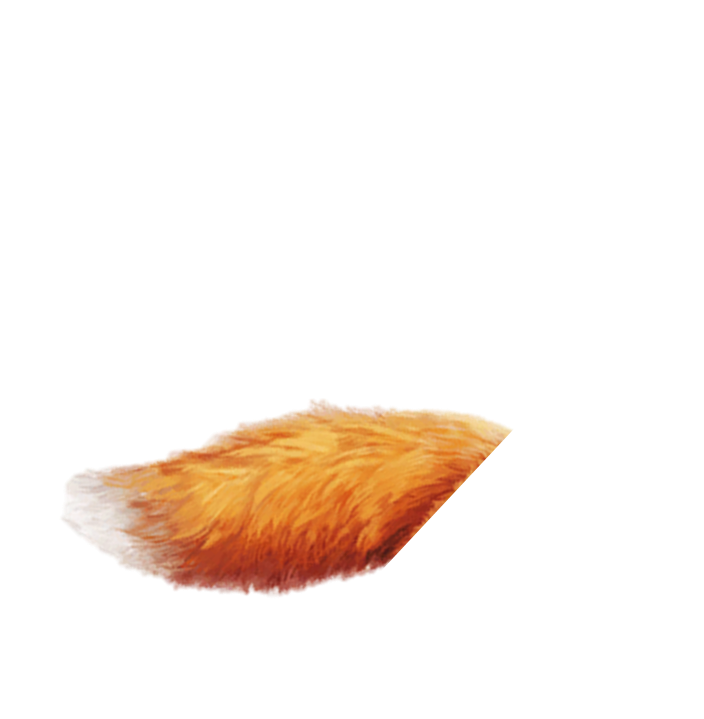 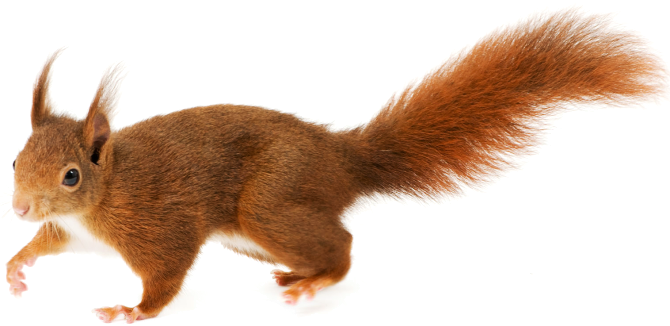 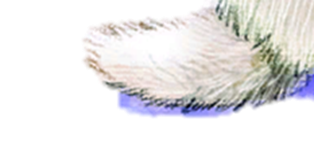 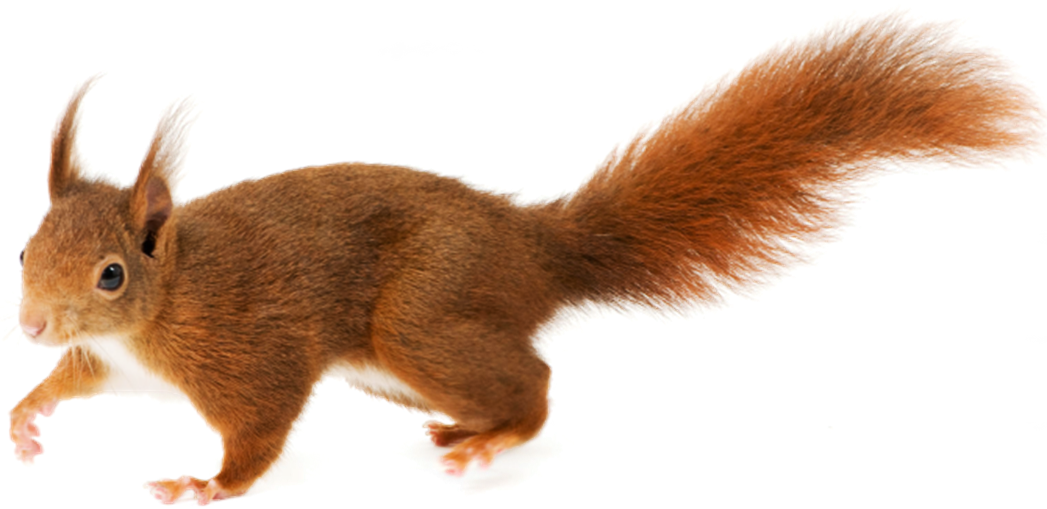 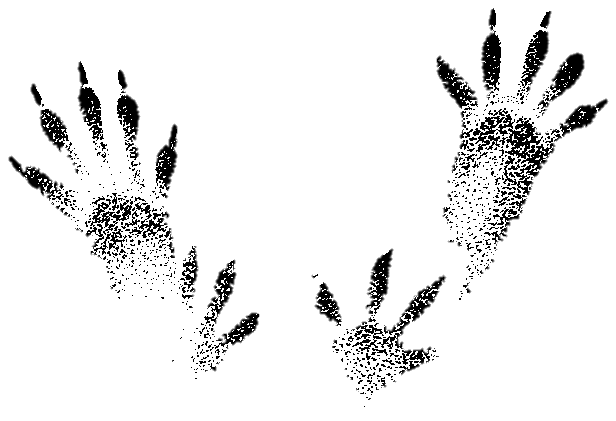